Safety for Researchers
Health & Safety Unit
October 2022
Health & Safety Unit
Vacant – Safety Officer and Head of the Unit  

Grainne O’Carroll – Health & Safety Technical Officer ext. 2074 grainne.ocarroll@ul.ie

Maggie Hayes – Health & Safety Technical Officer ext. 2429 maggie.hayes@ul.ie

Laura Howard- H&S Administrator ext. 2374  laura.m.howard@ul.ie

MS TEAMS IS IN USE WHILE WORKING REMOTELY
Who can help?
Your Supervisor or PI or Head of Department
Departmental Safety Advisor
Academic Staff
Technical Staff
Safety Officer
Fire Precautions
Risk of multiple fatalities and material loss
Keep combustible materials to a minimum
Take care with flammable solvents
Dispose of waste promptly
Take care with sources of ignition
Do not wedge open fire doors
Do not block fire escapes
Reports faults promptly
If fire breaks out
Raise the alarm by breaking the nearest fire alarm call point and shouting ‘Fire!’.
Call the Fire Brigade by dialling 999/112, then call the internal Emergency Number (061) 213333.
Do not tackle the fire unless you have been trained in the use of fire extinguishers and do not take risks.
Evacuate via the nearest exit and report to the Assembly Point.
In Emergency!
If alarm sounds leave the building!
Do not return until the all clear is given.
If it is safe to do so, switch off equipment before leaving.
Only use fire extinguishers, if your exit path at your rear is clear, you are in no danger and you have been trained in their use.
Familiarise yourself with the location of :
Exits
Assembly Point(s)
Fire Alarm Call Points
Extinguishers (but do not use unless trained and confident)
Safety and YOU!
Take reasonable care of your own safety and anyone affected by your actions
Not under the influence of alcohol or drugs
Co-operate with the University on H&S issues.
Not engage in improper conduct or behaviour
Attend required training courses.
Report defects in place, plant or procedures or safety contraventions  (to your Academic Supervisor / HOD / CTO)
Do not misuse anything provided for securing safety
Risk Assessment
Before any new potentially hazardous activity takes place, it must be Risk Assessed (by you!).

A Risk Assessment form must be completed for all experimental or project work. 

All Risk Assessments must be approved and signed off by your Academic Supervisor / HOD
Risk Assessment
If you are required to engage in any pre-existing activity where there may be an element of risk:
Ask to see the risk assessment.
If no risk assessment exists:
Prepare one yourself if appropriate or insist that one is prepared by the individual responsible for the activity.
Personal Protective Equipment (P.P.E)
If a risk assessment/area signage/ safety data sheet has highlighted the need for P.P.E, it must be used.

If a recommended grade is required, consult the appropriate Departmental Safety Advisor.
Chemical Agent Risk Assessment
Chemical Agent Risk Assessments  (CARA) must be completed where hazardous chemicals are used. 
CARA template is available on the H&S Unit’s Website
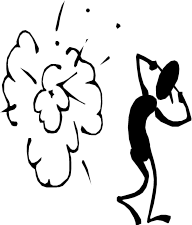 Chemicals
Clearly marked and stored safely.
Use appropriate personal protective equipment (PPE) when handling them.
Safety Data Sheets (SDS) must be obtained for all hazardous substances. SDS must be the current revision and EU GHS compliant.
Some chemical use may require specialist training. (e.g.Hydrofluoric acid (HF), Aqua Regia, etc)
Accidents & First Aid
All incidents and occupational health problems should be reported to your Supervisor so that action may be taken to prevent reoccurrences.
Most Departments have designated First Aid Responders and a First Aid Box.  Find out who the First Aid Responders are and where you can find them.
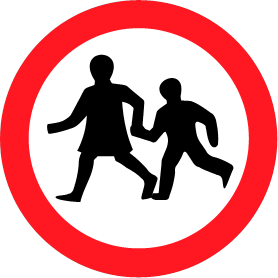 Child Safeguarding
The University adopts  the highest possible standards to protect children for whom it has responsibility.
Review the UL Child Safeguarding Statement available to download from the University website.
Additional requirements if working with children.
General Information
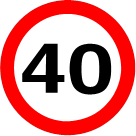 Drive slowly – the campus speed limit is 40 km/h (25 mph)

Other Road Users
Cyclists 
Pedestrian Crossings 

Smoking and vaping are prohibited on campus.
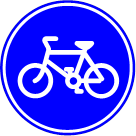 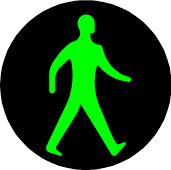 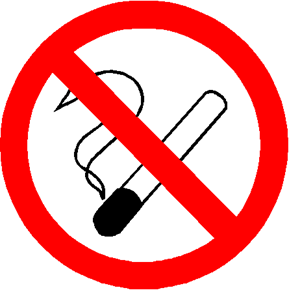 Remember!
Safety is the concern of everyone
Don’t take unnecessary risks
Please ask for help- If in doubt find out!
Thank You